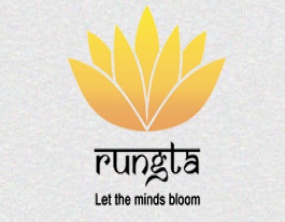 RUNGTA COLLEGE OF DENTAL SCIENCES & RESEARCH
ANTIGEN
DEPARTMENT OF MICROBIOLOGY
1
Specific learning Objectives
At the end of this presentation the learner is expected to know ;
2
Table of Content
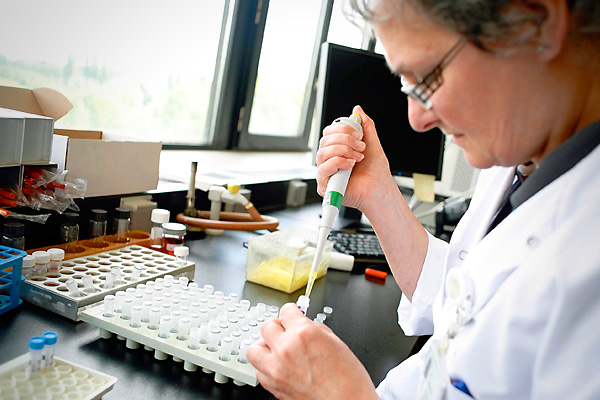 Introduction
Definition
Classification
Td & Ti Antigens
Allergens & Adjuvants
Antigen
Part I    Antigen and its characteristics
I.  Definition of antigen
   Antigen: Those substances that can induce a specific immune response and specifically bind products of immune response in vitro or in vivo.  
    . Antigen
        . Tolerogen   
               . Allergen
II. Characteristics of Ag
1. Immunogenicity
   The ability of antigen which can stimulate the immune system of individual to induce a specific immune response.
 
2. Immunoreactivity
   The ability of antigen which can combine with                       corresponding Ab or sensitized T lymphocyte.
III. Structure of antigen
hapten and carrier 
   Hapten: Only possess immunoreactivity
   Carrier: Enhance the immunogenicity of hapten

Immunogens :possess both characteristics
   Hapten +carrier    complete antigen(immunogens)
Part II     Factors of affecting                  immunogenicity of antigen
I. Factors related to antigen  
  1. Foreignness
   According to Burnet clone selection theory , foreignness means substances that  never contact with lymphocytes in embryo period.
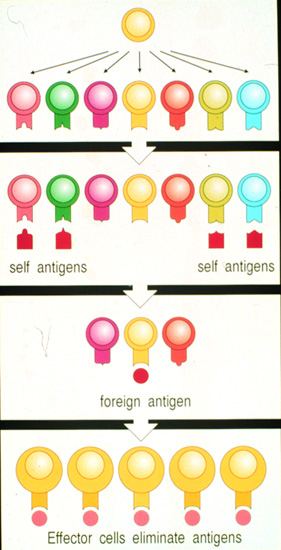 Various clones
Clone deletion
birth
Clone selection
Clonal selection theory
There are various lymphocyte clones, each clone only bears a unique  type of Ag  receptor

The clones of lymphocyte that  can recognize self-Ags will be destroyed or learn to tolerance to self Ags  (forbidden clones) at the early stage of their development---clone deletion   

The clones of lymphocytes that can be interacted with corresponding Ag (by Ag receptors )  can be selected  and  induced to activation, proliferation , produce Ab and specific memory cells---clone selection

          Forbidden clones can be revival and cause      	autoimmunity.
(1) Xeno-substances
    ---- Various pathogens and their products, xeno-  proteins, etc.
(2) Allo-substances
    ---- ABO blood type, HLA, et al.
(2) Self component
Release of sequestered antigen------
     Such as lens protein, sperm etc.
Change of molecular structure of auto-tissues
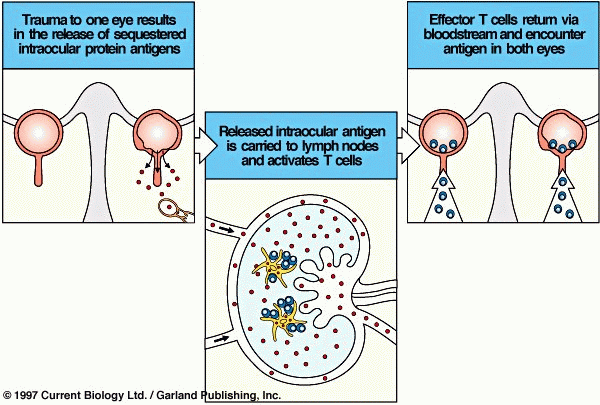 2. Physical and chemical nature of antigen
(1) Molecular weight( >10.0 kD)

more stationary
more surface structure for lymphocytes to recognize
(2) Chemical composition and structure 
    Protein>polysaccharides, nucleic acids, lipids
   (Protein containing aromatic amino acid,such as tyrosine)

(3) Physical nature  
    Polymer > Monomer
    Cycle molecule >linear molecule 
             Particulate Ag> soluble Ag
3. Conformation and Accessibility
Polymer  lysine
Polymer alanine
Tyrosine
Glutamic acid
The position and space of amino acid residues 
       are related to immunogenecity of antigen
II. Factors related to host
1. Genetic backround (Species, Individual)
2. Age,Sex and healthy condition
III. Methods of immunization
1. Dosage of antigen, times of injection 
2. Pathways of immunization  
   (intracutaneous>subcutaneous>intravenous>oral) 
3. Adjuvant
Part III  Specificity and cross reaction         of antigen
I. Specificity
Exist in both immunogenecity and immunoreactivity

The basis of immunologic diagnosis and immunologic therapy
1. Antigen determinants(epitope) 
         The portion of antigen molecules which   
         can be specifically bound by antibody or   
         antigenic receptor of lymphocytes. 
      
Polypeptide antigen----5-23 amino acid residues
Polysaccharide antigen----5-7 monosaccharides 
Nuclear acid antigen----6-8 nucleotide
. Decide the specificity of the antigen 
   a subtle change(chemical composition, number and conformation) can affect the specificity of Ag. 

Antigen determinant is the site of Ag combining with Ab
2. Antigenic valence:
     Total number of determinants which can be bound by antibody or antigenic receptor of lymphocytes is called antigenic valence. 
     Most natural antigens are polyvalence antigen.
     Hapen is monovalence antigen.
3. Classification of antigenic determinant
(1)According to the site and structure of Ag determinants
 
Conformational determinants                         
Sequential (or linear) determinants
Conformational determinants
Conformational determinants are formed by amino acid residues that aren’t in a sequence but become spatially juxtaposed in the folded protein.
They are normally exist on the surface of antigen molecules.
They are recognized by B cells or antibody.
Sequential (or linear) determinants
Epitopes formed by several adjacent amino acid residues are called linear determinants.
They are exist on the surface of antigen molecules or inside of antigen molecules.
They are mainly recognized by T cells, but some also can be recognized by B cells.
Conformational determinants
Sequential (or linear) determinants
B
B/T
active
degradation
(2)According to types of cells recognizing antigenic determinants

T cell determinants (T cell epitopes)
B cell determinants (B cell epitopes):
Functional determinants
Hidden or Sequestered determinants
Comparison of T cell epitope and B cell epitope
T cell epitope                  B cell epitope

Structure              linear epitope                conformational epitope
                                                                or 								linear epitope 
Receptor                     TCR                        BCR
Nature                      proteins                     proteins, polysaccharides 
Size             8-23 amino acid residues      5-15 amino acid residues
                                                                     or 5-7 monosaccharides
                                                                     or 5-8 nucleotides
Position          any part of antigen       mostly exist on the surface of   
                                molecules                               antigen
MHC molecules       required                             not required                                      
Presentation
Functional determinants and sequestered determinants
Functional determinants : The determinants existing on the surface of Ag which can be recognized by BCR or combined with Ab easily.
   Immune dominant determinant:Specially important determinant.  
Sequestered determinants: The determinants existing inside of Ag which can not be recognized by BCR or combined with Ab easily.
II. Common antigen and cross reaction
1. Common antigen
   Different antigens which possess the same or similar epitopes are called common antigen.  
2. Mechanism of cross reaction
   ----Existence of common Ag determinant
    Because there are some common antigen determinants existing  in different microbes, so the antiserum against one kind of microbe can also react with another microbe,this called cross reaction.
3. Significance: 
   In clinic, existence of cross reaction may lead to wrong diganosis.
Part IV  Classification of Ag
I.  According to immunogenicity of antigens: 
 Antigen
 Hapten
II. According to the dependence of T cells when Ags induce humoral immune response
TD-Ag (thymus dependent Ag ) 

TI-Ag  (thymus independent Ag)
1.TD-Ag (thymus dependent Ag )
TD-Ag can stimulate B cell to produce Ab with  
    the help of T cell  

 Most of TD-Ag are protein
 Have many kinds of determinants 
 Can induce HI and CMI
 Stimulate B cell to produce :IgG, IgM, IgA
 Have immune memory
2. TI-Ag  (thymus independent Ag)
TI-Ag can stimulate B cells to produce Ab without the help of T cell  

 Most are polysaccharide
 Have more same or repeat determinants
 Only induce B cell to produce IgM
 Can not induce CMI
 No immune memory
III. According to source of antigen
Xenoantigen
Alloantigen 
Autoantigen 
Heterophile antigens(Forssman antigen)
     The common antigen existing different species.
Part V  Important antigens in medicine
I. Pathogens and their products
1. Pathogens:such as bacteria et al.
  Surface antigen:   “Vi” Ag
  Somatic Ag:    “O” Ag
  Flagellar Ag:   “H” Ag
  Pillus Ag
2. Exotoxin and toxoid 
   (1) Exotoxin  
Produced by G+ bacteria
Strong antigenicity and pathogenicity
   (2) Toxoid 
      Under suitable conditions, exotoxin loss its    toxicity without affecting its antigenicity, then the exotoxin turned into toxoid

   Antitoxin: The antibody produced by exotoxin or toxoid stimulation was called antitoxin.
II. Immune serum of animal
Animal serum contains Abs after 
     immunized by some Ag
     
     Dual-characteristics
     1. Ab
     2. Ag
III. Heterophile Ag  (forssman Ag)
- common Ags shared by different species
- no specificity of species 
- Significance   . immunopathology
                         . Diagnosis
IV. Alloantigen
1. Antigens of red blood cell  
         
 ABO system  (blood typing)
      - very important in transfusion 
 Rh system (in Chinese >99%RH+)

2. HLA system (Human leukocyte antigen) 

      - relate to transplantation 
      - very important in immune regulation
ABO system
Blood            antigen             antibody in                       
    type             on RBC                serum
 
      A                   A                     anti-B
      B                   B                     anti-A
     AB                 A,B                       -
      O                    -                 anti-A, anti-B
V. Autoantigen
1. Release of sequestered Ag
2. Change of molecular structure of auto-tissues
VI. Tumor antigen
Tumor specific Ag ( TSA)
   Only expressed on the tumor cells but normal cells.

  Tumor associated Ag (TAA)
   Highly expressed on tumor cells but lowly  expressed on normal cells,such as AFP,CEA.
Part VI  Adjuvants
I. Definition  
   Adjuvant is certain substance which can non-specifically enhance the Immune response or change the type of Immune response when it is injected before or together with the antigens.
II. Classification of adjuvant 
   organic adjuvants: BCG
   inorganic adjuvants: Al(OH)3
   synthesized adjuvants: polyI:C
   complex adjuvants
Common adjuvant:
  Incomplete Freund’s adjuvant
  Complete Freund’s adjuvant
III. Mechanisms of adjuvant 
Change the chemical and physical characteristic of Ag
Improves the Ag process and presentation ability of macrophages 
Non-specifically stimulate proliferation of lymphocytes
TAKE HOME MESSEGE/ FOR THE TOPIC COVERED (SUMMARY)
Antigen and its characteristics
Factors of affecting immunogenicity of antigen
Specificity and cross reaction of antigen
Classification of antigen
Important antigens in medicine
          Adjuvants
REFERENCES
Microbiology – Prescott, et al.
Microbiology – Bernard D. Davis, et al.
Clinical & Pathogenic Microbiology – Barbara J Howard, et al.
Immunology an Introduction – Tizard.
Immunology 3rd edition – Evan Roitt, et al.
Medical Microbiology – Greenwood
Textbook of Microbiology – Ananthnarayan
The short Text Book of Microbiology – Satish Gupte
49
Question & Answer Session
50
51
THANK YOU
52